Трудовое воспитание в подготовительной группе №3
Подготовили:
Щеникова Л.В.
Киченкова Н.Н.
Цель
Формирование положительного отношения к труду у детей дошкольного возраста.
Задачи трудового воспитания детей дошкольного возраста
Подготовительная группа
Продолжать воспитывать интерес к различным профессиям, месту работы родителей.
Продолжать знакомить детей с профессиями, связанными со спецификой местных условий.
Расширять представления о труде взрослых. Воспитывать уважение к людям труда.
Формировать потребность трудиться.
Воспитывать любовь к труду.
Приучать старательно, аккуратно выпол­нять поручения, беречь материалы и предметы, убирать их на место после работы.
 Воспитывать желание участвовать в совместной трудовой деятельности наравне со всеми, стремление быть полезными окружающим, добиваться результатов.
Виды труда дошкольников
Самообслуживание.
Хозяйственно-бытовой труд.
Труд в природе.
Ручной труд.
Самообслуживание
1. Закреплять умение самостоятельно одеваться и раздеваться в определенной последова­тельности, правильно и аккуратно складывать в шкаф одежду, ставить на место обувь, свое­временно сушить мокрые вещи, ухаживать за обувью (мыть, протирать, чистить). 
2. Учить замечать и самостоятельно устранять непорядок в своем внешнем виде, тактично говорить товарищу о неполадке в его костюме, обуви, помогать устранять его. Формировать такие качества, как отзывчивость, взаимопомощь. 
3. Учить самостоятельно готовить материалы и пособия к занятию. 
4. Приучать чистить зубы, полоскать рот после еды, мыть ноги перед сном. К концу года дети могут: одеваться и раздеваться, следить за порядком в своей одежде, в случае необходимости приводить ее в порядок.
Алгоритмы навыков самообслуживания
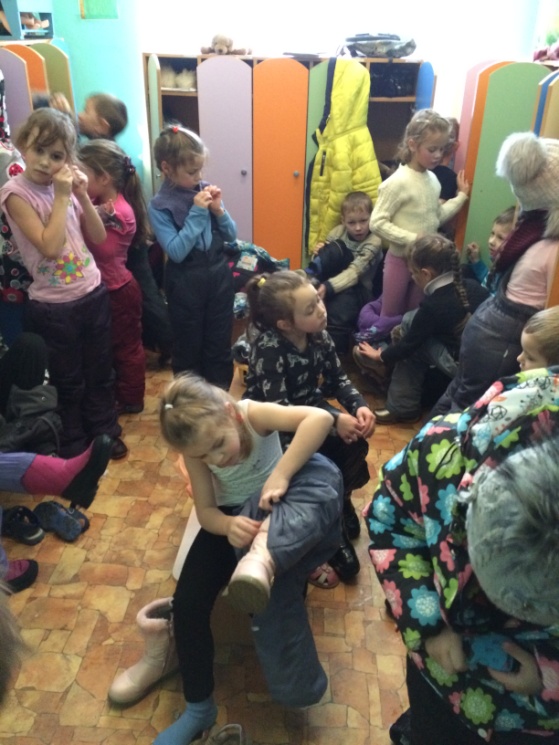 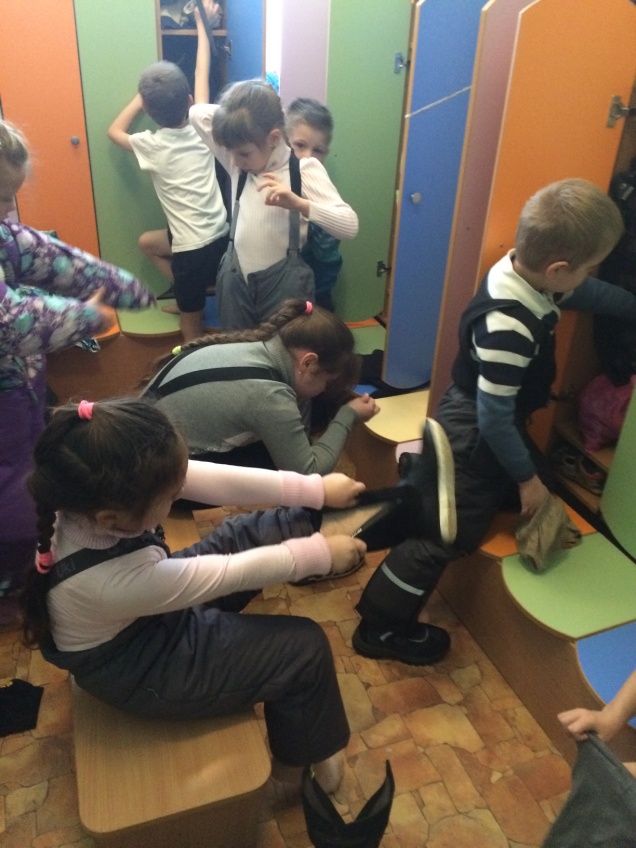 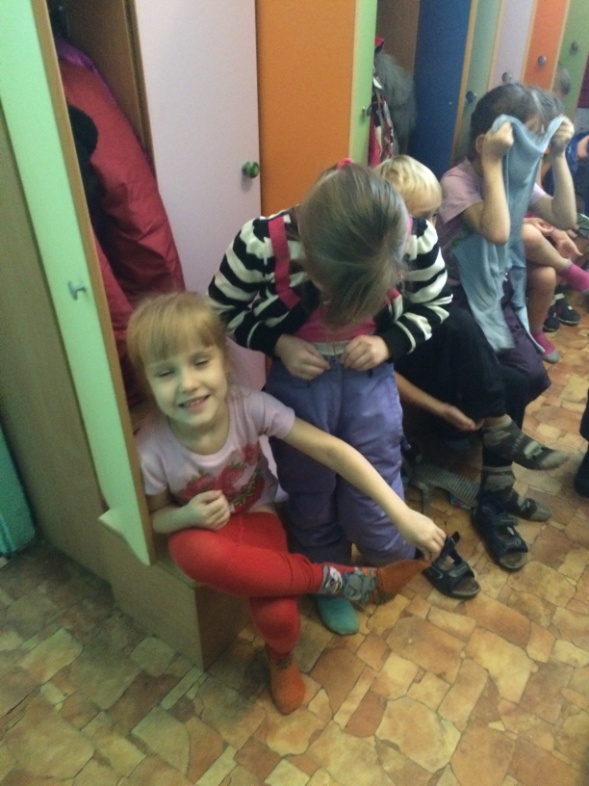 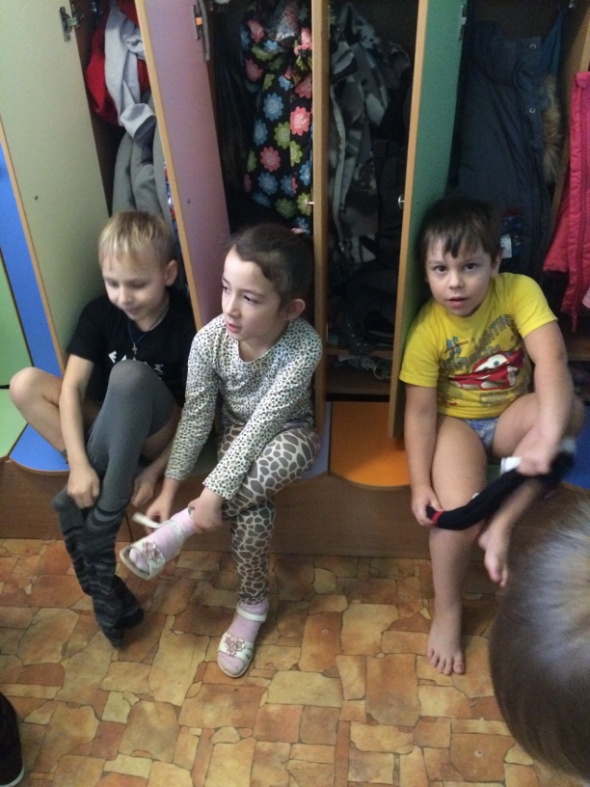 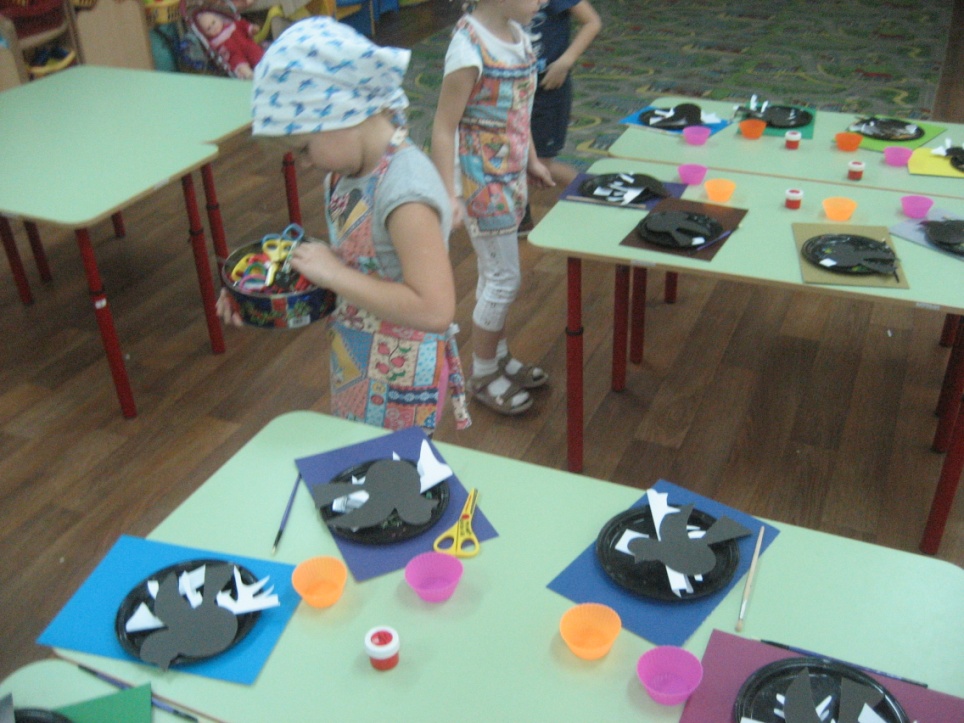 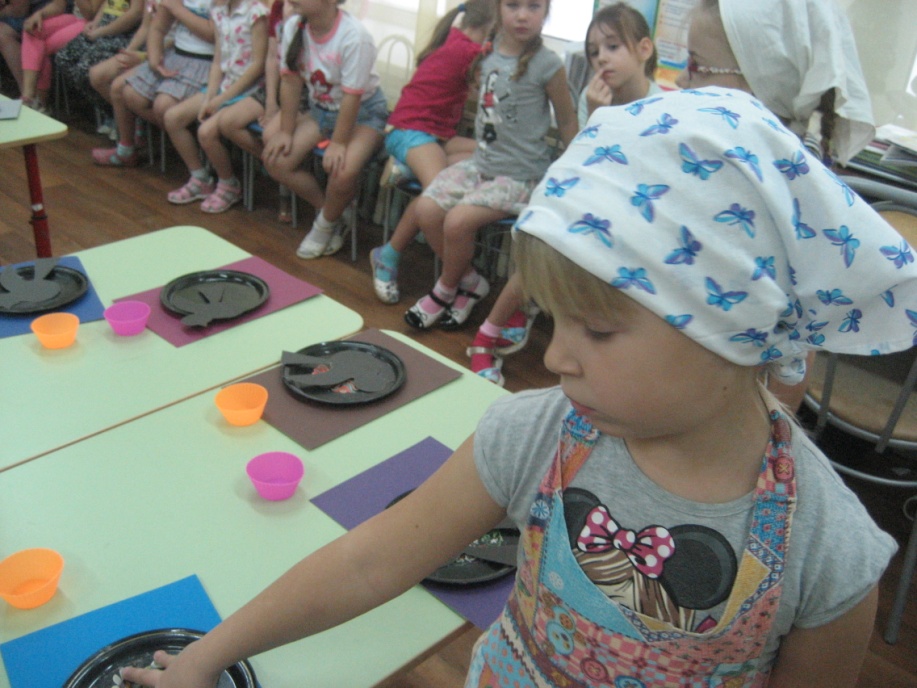 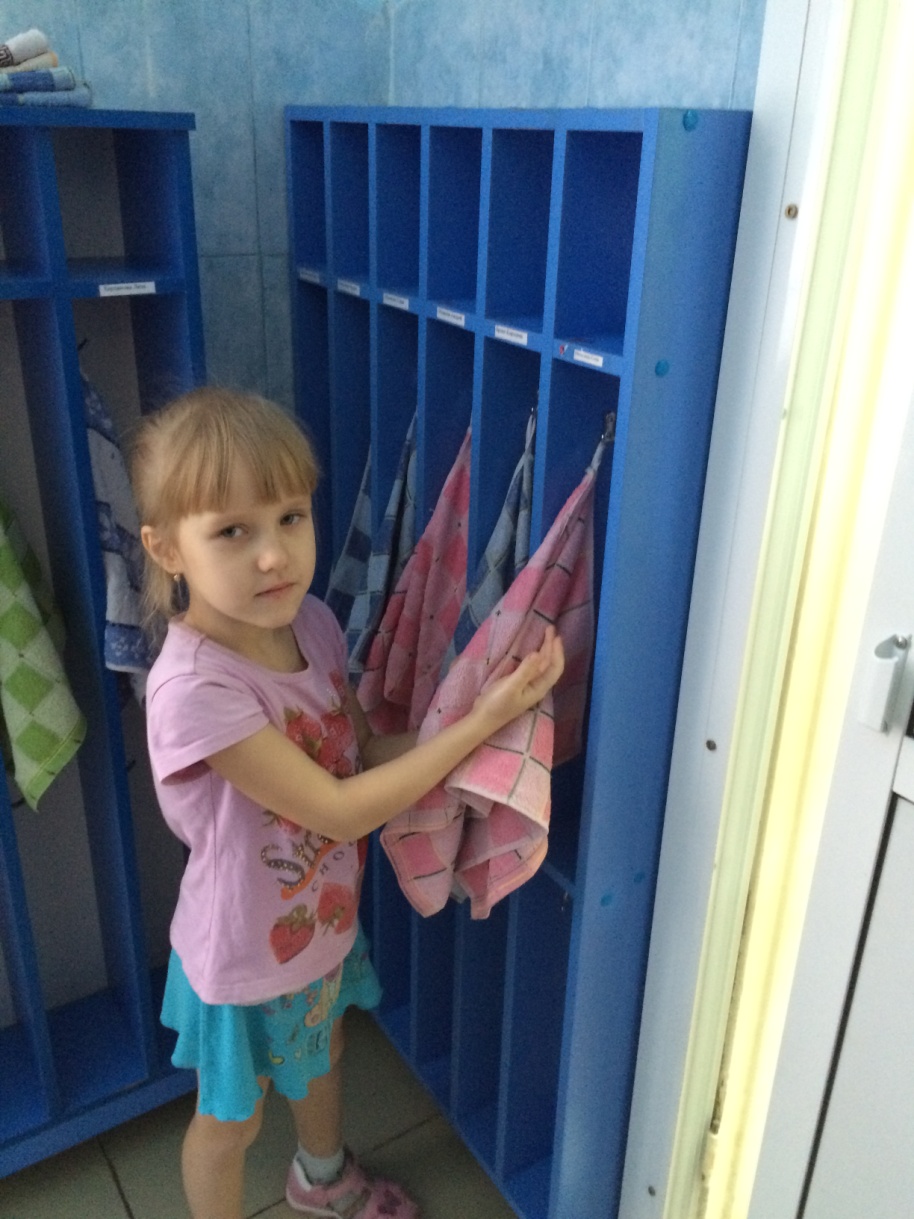 Хозяйственно-бытовой труд
1. Продолжать учить детей постоянно и своевременно поддерживать порядок в группе и на участке: протирать игрушки и пособия, мыть игрушки, строительный материал, вместе с воспитателем ремонтировать книги, игрушки. 

2. Продолжать учить самостоятельно наводить порядок на участке детского сада: подметать и очищать дорожки от мусора, зимой от снега, поливать песок в песочнице.
 
3. Учить самостоятельно убирать постель после сна. 

4. Приучать детей самостоятельно и добросовестно выполнять обязанности дежурных по столо­вой: полностью сервировать стол, раздавать второе и третье (ягоды, фрукты) блюда, уби­рать посуду после еды, подметать пол.
 
5. Учить самостоятельно раскладывать подготовленные воспитателем материалы для занятий, убирать их, мыть кисточки, розетки для красок, протирать столы. 

К концу года дети могут: организовывать свое рабочее место и приводить его в порядок по окончании занятий.
Алгоритмы ознакомления детей с хозяйственно-бытовым трудом.
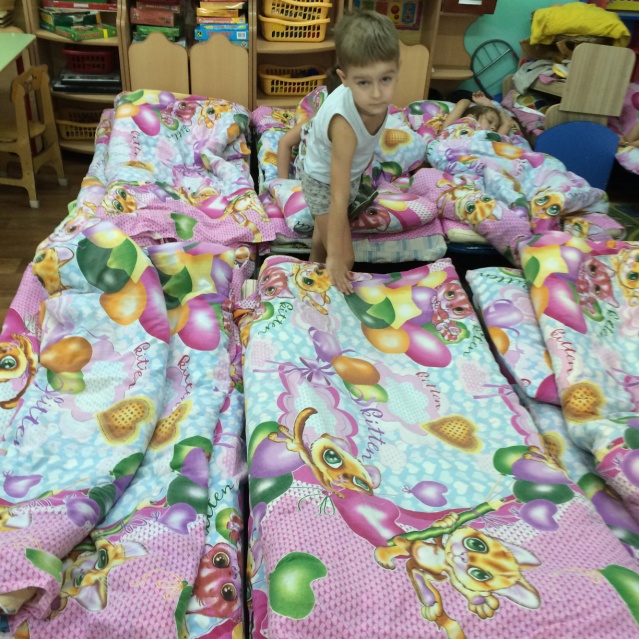 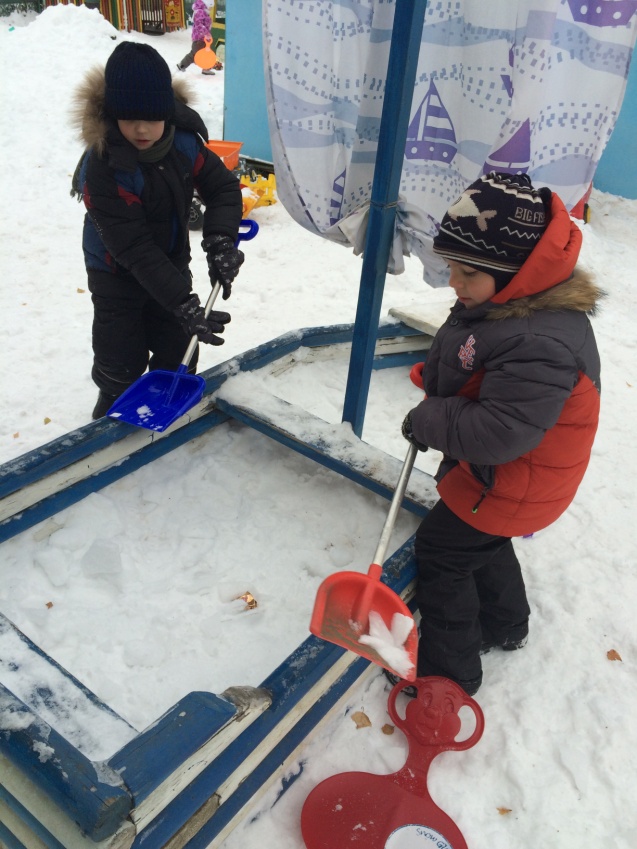 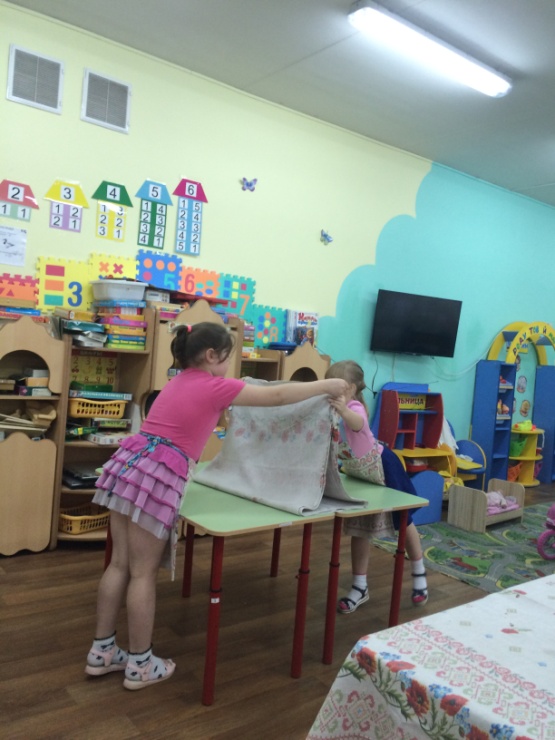 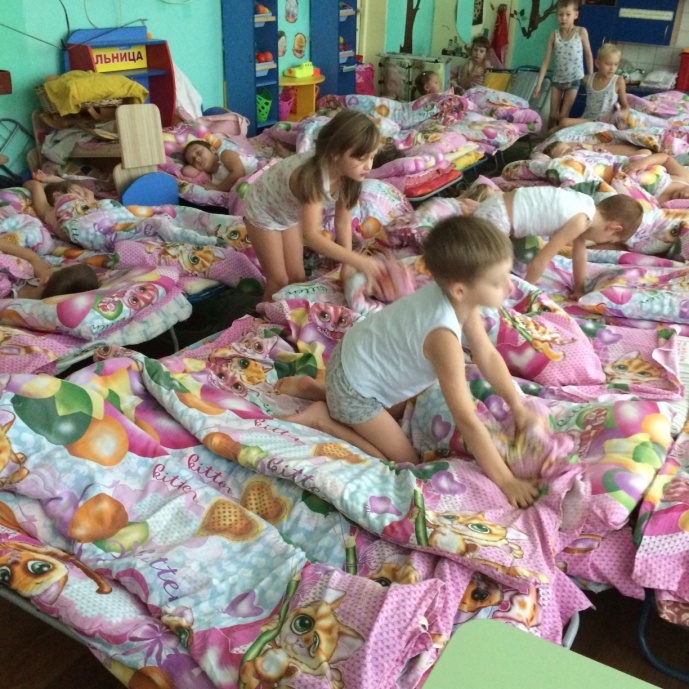 Труд в природе
Продолжать учить самостоятельно и ответственно выполнять обязанности дежурного в уголке природы, поливать комнатные растения, рыхлить почву, мыть кормушки, готовить корм.	
Приучать самостоятельно заботиться о животных и растениях в уголке природы.	 
Осенью привлекать детей к уборке овощей с огорода, сбору семян, выкапыванию луковиц, клубней цветов, к перекапыванию грядок, пересаживанию цветущих растений из грунта в уголок природы.;
Зимой сгребать снег к стволам деревьев и кустарников, выращивать зеленый корм для птиц и животных (обитателей уголка природы), сажать корнеплоды, с помощью воспитателя выращивать цветы, к праздникам.	
Весной привлекать детей к перекапыванию земли на огороде и в цветнике, посеву семян (овощей,цветов), высадке рассады.	,
7. Летом привлекать детей к рыхлению почвы, к прополке и окучиванию, поливу грядок и клумб.
 К концу года дети могут: осуществлять простые виды трудовой деятельности в природе, по уходу за: животными, растениями на участке в соответствии с сезонными и погодными условиями
Алгоритмы ознакомления детей с трудовыми операциями и действиями.
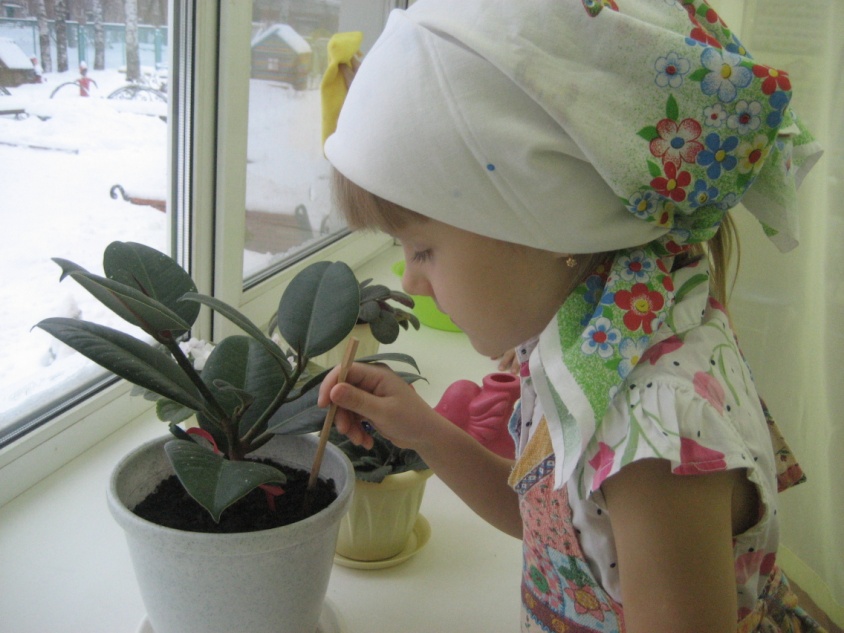 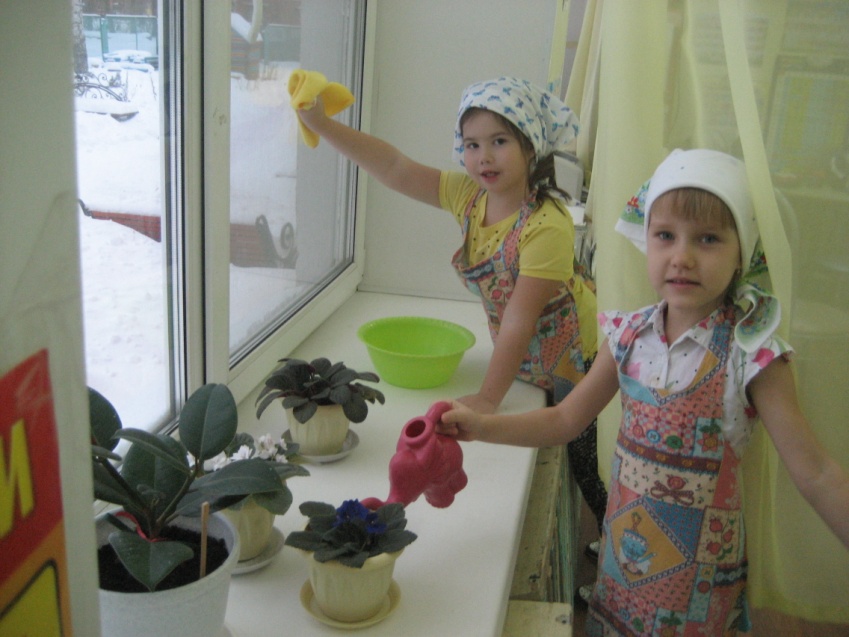 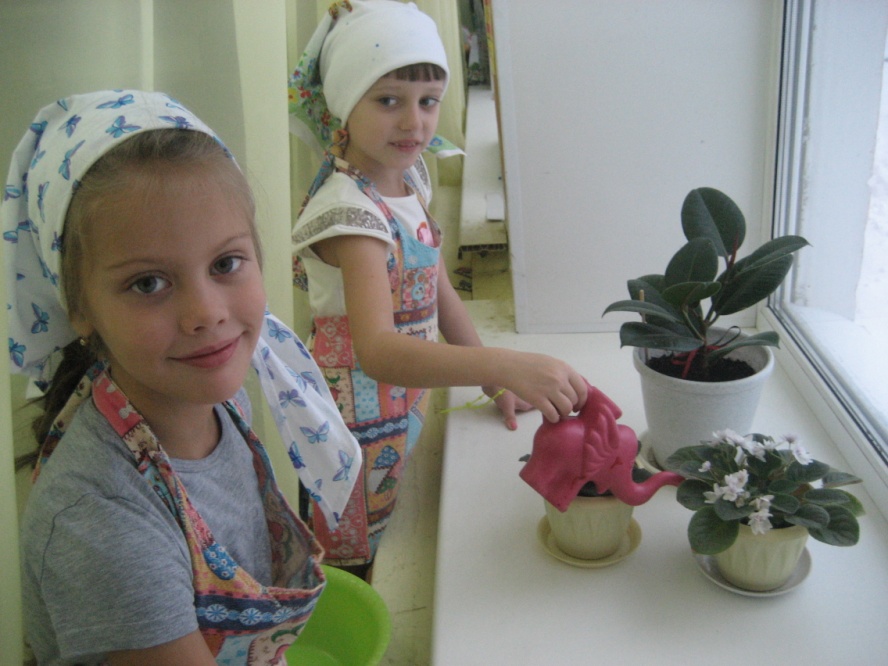